পরিচিতি
শ্রেনী: নবম
বিষয়: হিসাব বিজ্ঞান
অধ্যায়: দ্বিতীয়
মাসুম আহমেদ
সহকারি শিক্ষক
বাট্টা ভাট পাড়া এস সি উচ্চ বিদ্যালয় 
তারাকান্দা, ময়মনসিংহ
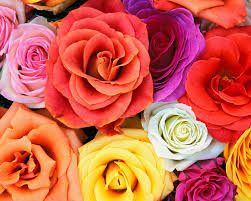 শুভেচ্ছা
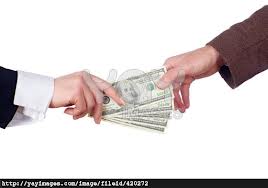 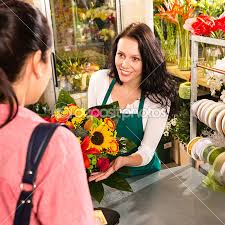 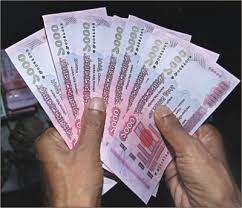 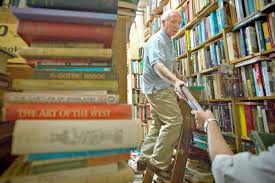 লেনদেন
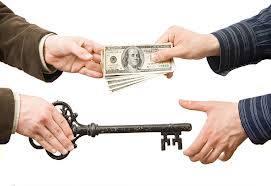 সুবিধা   দাতা
সুবিধা প্রাপক
লেন
দেন
শিখন ফল
লেনদেন ধারনা ব্যখ্যা করতে পারেব।
লেনেদেনের প্রকৃতি শনাক্ত করতে পারবে।
লেনদেন ও ঘটনার মধ্যে পার্থক্য নির্নয় করতে পারবে।
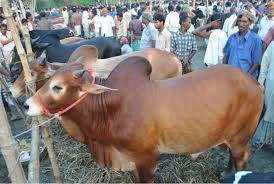 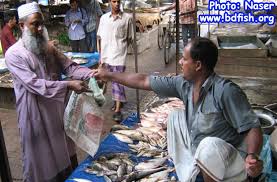 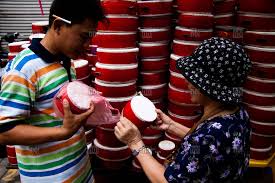 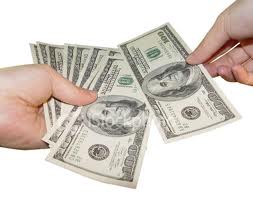 একক কাজ: নিচের ছবি গুলো থেকে লেনদেন গুলো চিহ্নিত কর।
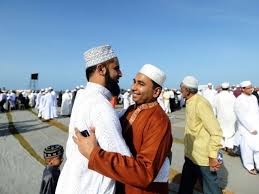 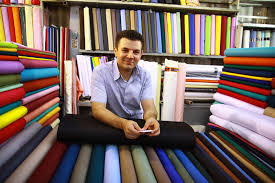 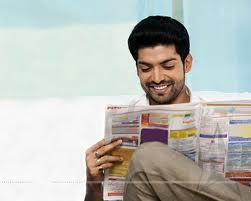 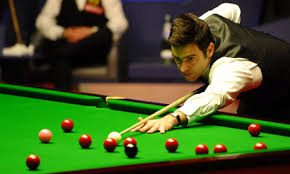 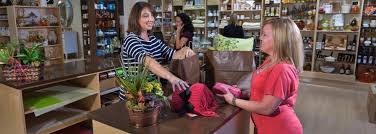 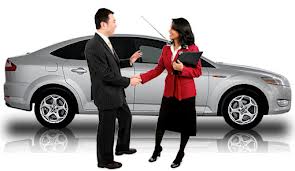 মূল্যায়ন
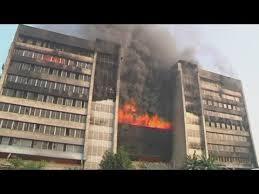 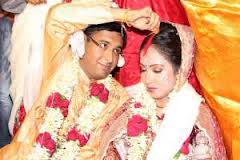 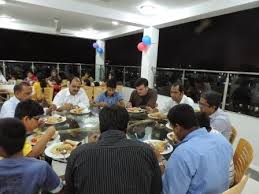 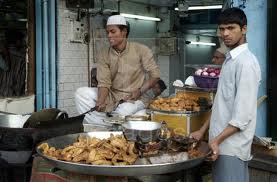 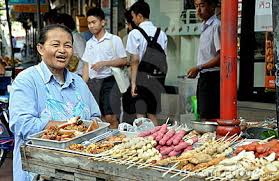 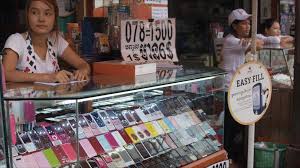 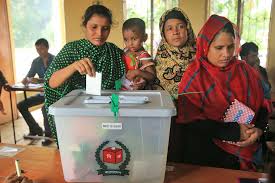 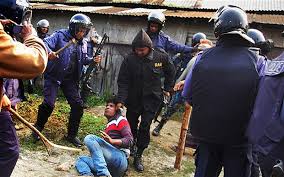 দলীয় কাজ
লেনদেন এবং ঘটনার ৩ টি পার্থক্য লিখ।
বাড়ির কাজ:
লেনদেন এর ৫ টি বৈশিষ্ট্য লিখ ।
ধন্যবাদ